Macroeconomics: some concepts and context
Classical, neoclassical and Keynesian economics
Well-being and GDP
How does macroeconomics fit into the history of economics?
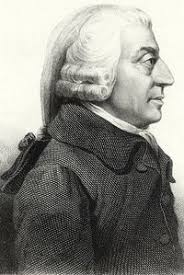 Modern economic analysis started with Adam Smith (a Classical, along with Ricardo and Marx-ish)
His 1776 masterpiece was An Inquiry into the Nature and Causes of the Wealth of Nations
Adam Smith in The Wealth of Nations:

“It is not from the benevolence of the butcher, the brewer, or the baker, that we expect our dinner, but from their regard to their own interest. We address ourselves, not to their humanity but to their self-love, and never talk to them of our necessities but of their advantages.”
 
“Every individual... neither intends to promote the public interest, nor knows how much he is promoting it... he intends only his own security; and by directing that industry in such a manner as its produce may be of the greatest value, he intends only his own gain, and he is in this, as in many other cases, led by an invisible hand to promote an end which was no part of his intention.”
Smith and the Neoclassicals:Market optimists
Markets channel self-interest (via the invisible hand) into high production and consumption, low prices, and innovation
As we saw last week, these outcomes are often described as
efficiency.
A devastating failure of the invisible hand
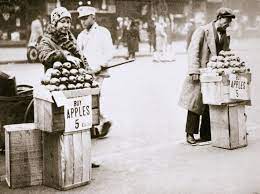 The 1930s saw a worldwide collapse of production, employment, incomes, and asset markets (wealth) that took decades to recover from.
The Great Depression was the opposite of “efficient”: it represented a colossal waste of human energy and capital resources
The Keynesian Revolution
In 1936 John Maynard Keynes (British) published The General Theory of Employment, Interest and Money
The book marked the invention of macroeconomics
It analyzed the origin of depressions (also called recessions, slumps, crashes, and panics) and proposed solutions
Macroeconomics emphasizes the importance of demand in explaining business cycle ups and downs
Demand from consumers, firms (buying capital goods), foreigners and the government
In contrast, Classical economics was more supply-oriented
Neoclassical economics concerns both supply and demand, but at the scale of the individual (hence ‘micro’ or small)
Keynesian Macroeconomics
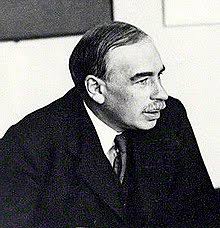 In addition to the focus on demand…
It’s skeptical about the ability of markets to produce efficient outcomes all the time
It looks at aggregates such as GDP, the unemployment rate, and the foreign trade balance (hence “macro” or “big”)
Smith & Keynes
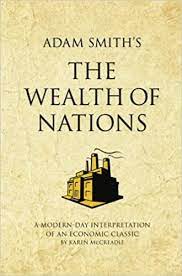 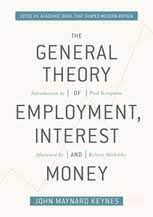 For Smith, selfishness (a vice) on the individual level leads to a beneficial outcome for the whole system (abundance, coordination via invisible hand)
For Keynes, rational behavior (a virtue) on the individual level can sometimes result in systemic failure (recession, inflation, financial crash). “Coordination failure”
What is “coordination” about?
It is about what the outcome is in a group situation
Individuals with their own agendas encounter one another (in markets, group projects, card factories, etc)
Do the encounters turn out smooth & productive?
Or at a group level does the situation deteriorate?
Coordination failure
An example in the spirit of Keynes:
There’s some anxiety about the world situation, so many households start spending less and saving extra: REASONABLE DECISION!
That hurts the businesses they shop at
The economy shrinks, people lose jobs
The worst expectations are fulfilled
Systemic (not individual) downturn
IntroducingGDP
A macro concept developed 
in the 1930s
Gross Domestic Product
GDP is the total market value of final goods and services produced within a country’s borders within a given time period
U.S. GDP in 2022: $26 trillion (“Nominal GDP”)
€ area GDP in 2022: €14 trillion
“Real GDP” adjusts for inflation (price changes).  Roughly speaking: if prices doubled but production stayed the same, real GDP wouldn’t change
Well-being and GDPare they twins, cousins, or utterly estranged?
Most definitions of well-being include a good standard of living, and real GDP does okay there
But what does it leave out?
Leisure time
Actual happiness
Sustainability 
Health, education, balance, security, peace, share values, family, friends, equality, trust, purpose, more
Well-being Measures
Since 2012 the ONS in the UK has published annual reports on personal well-being in the UK, tracking people’s satisfaction, sense of purpose, and emotions (as well as income and health)
Other broad measures of the standard of living are the U.N.’s Human Development Index (includes education and life expectancy as well as p.c. GDP)
The Measure of Economic Welfare
The Index of Sustainable Economic Welfare 
But GDP continues to dominate in media & policy
The evolution of GDP as a concept
GDP: invented so governments could track major events like the Depression
Gradually, GDP growth each year came to seem imperative
But a high standard of living does not necessarily mean a perpetually increasing standard of living
What happens if there’s 3% real growth forever?
Keynes thought that about now, we would say “we have enough,” and stop growing
GDP is the Market Value….
GDP is the market value of all final goods and services produced within a country in a given period of time.
“GDP is the market value…”
Most output is valued at market prices.
“. . . of all final . . .”
It records only the value of final goods, not intermediate goods (inputs): we want to avoid double-counting
“. . . goods and services . . .”
It includes both tangible goods (food, clothing, cars) and intangible services (haircuts, house cleaning).
For use with Mankiw and Taylor, Economics 6th edition 9781473786981 © Cengage EMEA 2023
GDP is the Market Value….
4)  “. . . produced . . .”
It includes goods and services produced in the period we’re considering, excludes used/vintage goods, old houses, etc
5)  “ . . . within a country . . .” 
It measures the value of production within the geographic confines of a country. We’ll see how to adjust for imported goods 
6)  “. . . in a given period of time.”
It measures the value of production that takes place within a specific interval of time, usually a year or a quarter (three months).
For use with Mankiw and Taylor, Economics 6th edition 9781473786981 © Cengage EMEA 2023
More on what is and isn’t counted
Counted in GDP:
Government production, non-profit firm production (but valued at input costs, since most is not sold in markets)
Firms buying/building new capital, such as building an apartment block. Those are final goods.

Not counted:
Most items produced and consumed in the household sphere: it’s never sold*
Purchases and sales of financial assets such as stocks and bonds: they’re valuable, but they’re not goods and services
Taxes are not subtracted and transfers (e.g. government pensions) are not added. They both affect household income, but they don’t involve production of goods and services.
Items produced and sold illicitly, such as illegal drugs*

*  These could be counted, although getting data would be tricky
For use with Mankiw and Taylor, Economics 6th edition 9781473786981 © Cengage EMEA 2023
What GDP omits to tell us
Some things that contribute to well-being are not included in GDP.
The value of leisure
The value of a clean environment
The distribution of income
The value of activity that takes place outside of markets, such as the time parents spend with their children and volunteer work
For use with Mankiw and Taylor, Economics 6th edition 9781473786981 © Cengage EMEA 2023
The Components of GDP
The inventors of GDP (Y) followed Keynesian thinking in categorizing spending  on GDP as
 Consumption (C)
 Investment (I)
 Government Purchases (G)
 Net Exports (NX)

Y ≡ C + I + G + NX
For use with Mankiw and Taylor, Economics 6th edition 9781473786981 © Cengage EMEA 2023
More on spending categories
Consumption (C):
The spending by households on goods and services, with the exception of purchases of new housing
Investment (I):
The spending on capital equipment, inventories, and structures, mostly done by firms but including new housing by hh
Government Spending (G):
The spending on goods and services by local and central governments. Excludes transfer payments: not purchases. 
Net Exports or Exports – Imports (NX):
 Since purchases of imported goods are initially included in C, I and    G, they are subtracted out here
For use with Mankiw and Taylor, Economics 6th edition 9781473786981 © Cengage EMEA 2023
Real versus Nominal GDP
For use with Mankiw and Taylor, Economics 6th edition 9781473786981 © Cengage EMEA 2023
Total spending usually rises from year to year. There are two possible reasons
The economy is producing a larger output of goods and services
and/or
 Goods and services are selling at higher prices

It’s useful to separate out those two processes
Real GDP captures the quantity produced of goods and services over time, while ignoring or muting any changes in prices
Nominal GDP values the goods and services produced at current prices. Calculated by multiplying output by prices.
For use with Mankiw and Taylor, Economics 6th edition 9781473786981 © Cengage EMEA 2023
The old, easy-to-do method of calculating real GDP
Nominal GDP: use actual prices from the year in question
Real GDP: use the BASE YEAR prices (2022) to calculate GDP for ALL years
In the base year,
Real = Nominal
How real GDP is computed now
Instead of frozen (constant) prices, a moving average of prices is used to calculate real GDP
“GDP in 2012 chained prices” (or euros etc)
This avoids the problem of prices getting very far away from their current value, which can distort GDP
There’s no base year with this method, but statistical series sometimes create one just for old time’s sake
We can look at prices too
With real GDP, we set aside price changes to focus on quantity changes over time
As a by-product we can get a data series that tracks prices of GDP, ignoring quantity changes
GDP Deflator ≡ Nominal GDP x 100
						     Real GDP
A “price index”: it tracks the average level of prices of goods and services over time.
Like most indexes, it = 100 in the base year
GDP and prices exercise
Suppose a small economy produces only dinners and movies.  In year 1 the economy produces 10 movies, sold for €5 million each, and 500,000 dinners, sold at €8 each.  
	In year 2, movie production is 8 and the price is €6 million.  625,000 dinners are sold at €9.60 each.

a.	Calculate nominal GDP for both years. What’s the growth rate?  
b.	Calculate real GDP in constant prices, using year 1 as the base year.  Find the growth rate of real GDP (the % change from year 1 to year 2).
c.	Find the GDP deflator (also called the implicit price deflator) for both years. Find its growth rate (inflation)
Did the economy do well in year 2?
The Consumer Price(s) Index
The consumer price index (CPI) measures the overall cost of the goods and services bought by a typical consumer 
The Office of National Statistics for UK, Eurostat for Europe, and the Bureau of Labor Statistics in US report the CPI each month
It is used to monitor changes in consumer prices over time

When the CPI rises, the typical family has to spend more money to maintain the same standard of living
For use with Mankiw and Taylor, Economics 6th edition 9781473786981 © Cengage EMEA 2023
How the Consumer Price Index is Calculated
Fix the Basket: Determine what goods & services are most important to the typical consumer. Stats agencies conduct regular consumer surveys to set the basket quantities.
Find the Prices: Find the prices of each of the goods and services in the basket for each point in time (usually monthly).
 Add up the Basket’s Cost 
Choose a Base Year and Calculate the Index:
Designate one year as the base year,  CPI = 100. 
Divide the cost of the basket in each year by the cost in the base year and multiply by 100.
For use with Mankiw and Taylor, Economics 6th edition 9781473786981 © Cengage EMEA 2023
Calculating the Consumer Price Index and the Inflation Rate: An Example
Fix the Basket: 
Example: 4 salads and 2 hamburgers
Find the Prices:


Compute the Basket’s Cost:
For use with Mankiw and Taylor, Economics 6th edition 9781473786981 © Cengage EMEA 2023
Calculating the Consumer Prices Index and the Inflation Rate: An Example
Choose a base year and compute the index.
	CPI = cost of basket in current year  x 100
	             cost of basket in base year
For use with Mankiw and Taylor, Economics 6th edition 9781473786981 © Cengage EMEA 2023
Inflation
Inflation is the % change in average prices
It can be positive or negative (prices falling)
Start with a price index and find its growth rate
	[(CPI2023  - CPI2022 )/CPI2022   ] x 100
The GDP deflator is also a price index--you can also use it to find inflation. Unlike the CPI (consumer goods), the “basket” is all of GDP
How is the CPI adjusted to deal with the constantly changing economy?
The basket of goods is frequently changed to reflect tastes and new products
Quality changes, up or down, are factored in
The basket is not adjusted when some goods become more expensive or cheaper—the CPI aims to measure the changing cost of a specific level of consumption
For use with Mankiw and Taylor, Economics 6th edition 9781473786981 © Cengage EMEA 2023
“Adjusting for inflation”Finding a “real” valueFinding changes in “purchasing power”
Same thing
Price indexes allow us to compare prices from many years using a consistent standard
In 1947 UK MPs earned £1,000; in 2022 earned £74,000

To compare, divide both values by price index values for that year and multiply by 100. We’re using the RPI here.
1947: (£1000/28.9) x 100 = £3460  (this is in 1987 £)*
2022: (£74,000/340.3) x 100 = £21,746 (also in 1987 £)*

Real salaries for MPs are 6+ times higher than in 1947
Their salaries rose much FASTER than consumer prices		same thing
The purchasing power of their salaries rose

RPI index* in 1947 = 28.9
RPI index* in 2022 = 340.3		*January 1987 = 100 (base year)
For use with Mankiw and Taylor, Economics 6th edition 9781473786981 © Cengage EMEA 2023
Deflating History
Use the method in the previous slide to adjust your nominal values for inflation
Meaning turn them into real or relative values
If you have a Finnish item, use the Finnish price index
If you have a $ item, use the CPIl
Indexation
When some money amount is automatically corrected for inflation by law or contract, the amount is said to be indexed for inflation.
Many government transfer payment systems use indexation for the benefits. For instance, in the U.S. in 2022, pensioners got a 5.9% raise because the CPI had leapt up.
Governments also adjust the tax brackets used for income tax to account for inflation. 
There are uses of indexation in the private sector as well. Some contracts between firms and trade unions include Cost-of-Living Allowances (COLAs)—automatic wage adjustments based on the CPI or some other index.
For use with Mankiw and Taylor, Economics 6th edition 9781473786981 © Cengage EMEA 2023
Most people have strong feelings about inflation
“Americans hate inflation.”
German Lopez, NYT 23 January 2024 
“When prices rise, it feels like something is taken away from you”
Jeanna Smialek, same column
We all have recent experience with spiking inflation
In the € area, inflation peaked over 10% in late 2022
In the UK, the peak was 9.6% in October 2022
In the US, inflation peaked at 9.1% in June 2022

This was after decades of low, stable inflation
Note: Similar 2022 inflation with very different government policies
What’s the real story with inflation?
USUALLY in this hemisphere rising inflation is associated with a strong economy: high GDP, low unemployment
Demand for goods is vigorous, pulling up prices
Extreme examples: war (especially if the war is outside one’s borders, i.e. US wars since 1865)
Inflation can be seen as a coordination failure
Covid-era inflation was not the usual
Sharp recession everywhere in 2020	       Tendency
GDP ↓ ↓								                 inflation ↓
Unemployment rate ↑ ↑
But supply bottlenecks, transport               inflation ↑ 
problems, China shut down	 (all rare!)			  
High spending and low interest		               inflation ↑   
rates by governments, esp U.S.						
By 2022, unemployment rate v.		          inflation <->
low in U.S. & U.K. (<4%)
What is the pain of inflation?
The most important, misunderstood fact about inflation is that it does not reduce the standard of living of an economy
The standard of living is determined by real GDP: the quantity of goods and services available to residents of the nation
Inflation redistributes
Painful for those on the losing end
But for every loser, there is a winner
Remember: inflation means rising prices…
And there’s a buyer & seller for every price
SOMEBODY is GETTING those higher prices
The question is, whose prices are rising fast, and whose are lagging behind?
Who wins and who loses?
Most people only sell their labor, for a wage 
For owners of firms, however, income comes from selling goods and services
So rising prices boost their income
True for small business owners and for
    shareholders of corporations
The big question: are wages or prices rising faster?
In the U.S., a complex picture
In 2022, wages fell behind. Real earnings declined
In 2023, real earnings increased overall, about 1%
But low-wage workers, young workers, and job-switchers fared well even in 2022
“The great resignation” of low-skill workers => nominal wages ↑ ↑
2022: real wages/salaries falling
But real GDP in the US was up 3.4%
So where did the income go?
If not to wages and salaries, then to interest, rent and profit
Interest: ↓ (see next slide)
Rental income: ↑ ↑ 28% in $ since 2020
Profit income: ↑ ↑ 30% in $ since 2020
Interest rates: a key pricethat can fall behind consumer pricesor race ahead
If inflation jumps up, and interest rates are low
Those GETTING interest payments lose
Those MAKING interest payments win
That is, wealth-owners/lenders lose and debtors win
REDISTRIBUTION, no overall loss
2020-2022: policy cuts to interest rates + rising inflation = falling real interest rates. Debtors win
2023: high interest rates. Wealth wins.
What’s the ideal inflation rate?
Both the U.S. Central Bank (the Fed) and the European Central Bank have a target of 2%/year (Fed is more flexible)
Zero inflation is not seen as desirable
With zero inflation, relative price changes are more difficult if prices are sticky downward
And it’s too close to DEFLATION
Deflation
A negative rate of inflation
Raises the spector of the Great Depression, when prices fell by ~ 1/3 and real GDP by ~ 1/4
Japan has been struggling with deflation and slow growth since 1990s
Why is deflation associated with low GDP?
People postpone spending, expecting P declines
Debtors suffer badly and cut spending
Profits can be squeezed as prices falls; stock prices fall; firms may cut investment
Japan ❤️ inflation
“’Now Japan has a golden opportunity to completely overcome low economic growth and a deflationary environment that have persisted for a quarter of a century,’ Mr. Kishida said in a video recording.” (PM)
 
“Unlike inflation in other parts of the world, rising inflation in Japan has been a sign that things are headed in the right direction, after decades of falling prices and sluggish economic growth dampened appetite among consumers and companies to spend.

NYT 26 Jan 2024 Joe Rennison & Alexandra StevensonJapan
Takeaway on inflation
The standard of living (average material well-being) is determined by real GDP
If Real GDP is high, inflation is not hurting the economy AS A WHOLE
But redistributions cause real pain
COVID era: wage-earners overall holding on; savers hurting; owners of stocks & real estate benefitting from surging profit & rent